2020 Colorado Academic StandardsScience
1
Information and Purpose
Provide an overview of the standards review and revision process

What to look for in the revised Colorado Academic Standards document.
2
Guiding Principles for the Review and Revision
Transparent
Inclusive
Research-informed
Consistent
Substantive
Improvement-oriented
3
[Speaker Notes: Transparent: The department will make every attempt to ensure the decisions and processes for the standards review and revision process are public.

Inclusive: The department will strive to engage key stakeholders in each phase of the standards review and revision process. The review process will include substantial and frequent opportunities for the public to weigh in on every standard.

Research-informed: Throughout the standards review and revision process, the department will base its recommendations on research, lessons learned from other states, and objective, third-party reviews of the Colorado Academic Standards.

Consistent: The standards review and revision process will be consistent with statutory requirements and with past standards reviews.

Substantive: The standards review and revision process will focus on the substance of the actual standards themselves.

Improvement-oriented: The purpose of the standards review and revision process is to improve what exists today rather than start from scratch. The review process will improve Colorado’s current standards based on the feedback of Colorado educators, education leaders, parents, students, community and business leaders, and higher education leaders.]
Standards Review and Revision: Roles and Responsibilities
4
Committee Decision Making Process
The committees considered the following factors as they proposed revisions to the standards:
How high is the demand for change (i.e., number of stakeholders, variety of stakeholders, number of sources)?
What is the scope of the proposed change (i.e., one grade level, many grade levels, many subject areas)?
What would be the effect (positive or negative) on classroom teaching and student learning?
What might be the potential cost (i.e., financial, staff time and training)?
Do the benefits of a proposed change outweigh the costs?
5
Turn and TalkConsider your school or district staff and other stakeholders:What impact do you anticipate the Science standards might have on the work you do collectively with them?
6
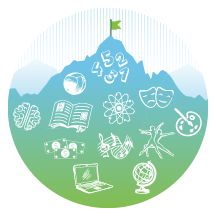 Standards Final Approval
8 Sets of Standards/16 Subjects
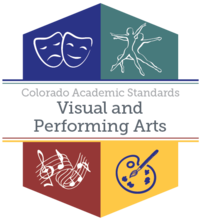 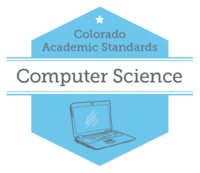 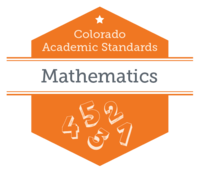 Drama/ Theatre
Dance
Music
Visual Arts
2
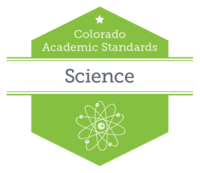 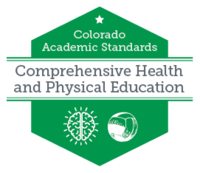 4
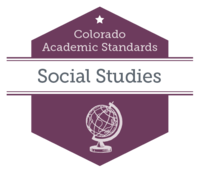 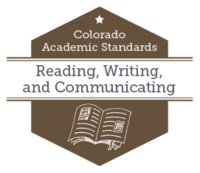 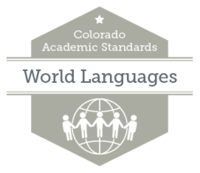 History
Geography
Economics
Civics
Financial Literacy
5
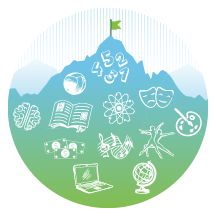 Recommendations – All Subjects
New Preschool Template- all content was written in collaboration with Office of Early Childhood and Development team
Prepared Graduate Competencies changed to Prepared Graduate Statements
Right side of template changed from 21st Century Skills and Readiness to Academic Context and Connections
1st bullet-Colorado Essential Skills and Science and Engineering Practices
2nd bullet- Elaboration on the GLE
3rd bullet – Cross Cutting Concepts
Revised Science Standards Document
9
[Speaker Notes: The 2009 science standards included core ideas and nature of science statements throughout the document; however they appeared to be disconnected due to the emphasis that was placed on the evidence outcomes.  In addition, there were many gaps vertically within the standards that allowed for an over emphasis of one concept, at the expense of others.
  
Guided by public feedback, misalignment issues cited in a benchmarking report, and their own experience with the standards, the standards review and revision committee reorganized the standards to align with the Next Generation Science Standards (NGSS) in order to place equal emphasis on the core ideas, science and engineering practices, and cross-cutting concepts, and to add greater coherence across and between grade levels.  They used the research from the K-12 Framework for Science Education published by the National Academy of Sciences as their guiding document for revisions.]
Revised Colorado Academic Standards Document
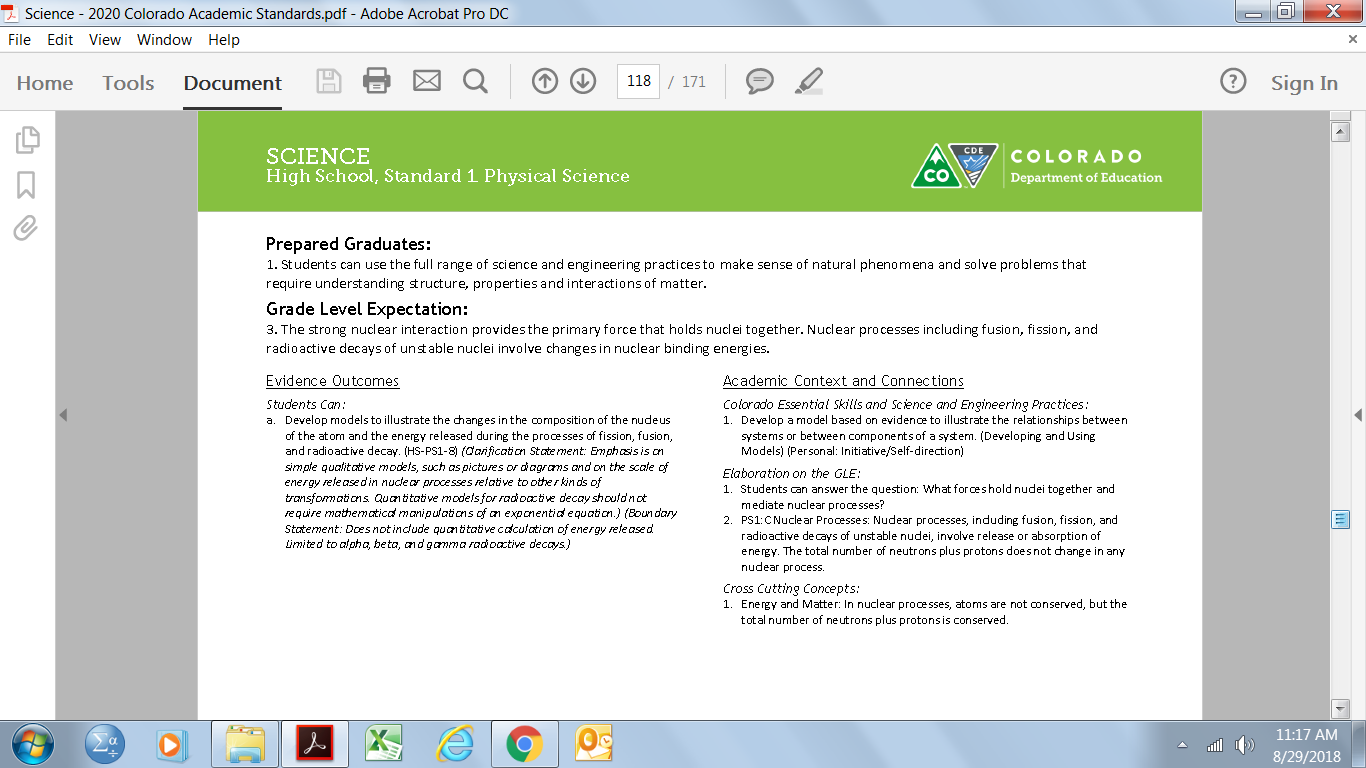 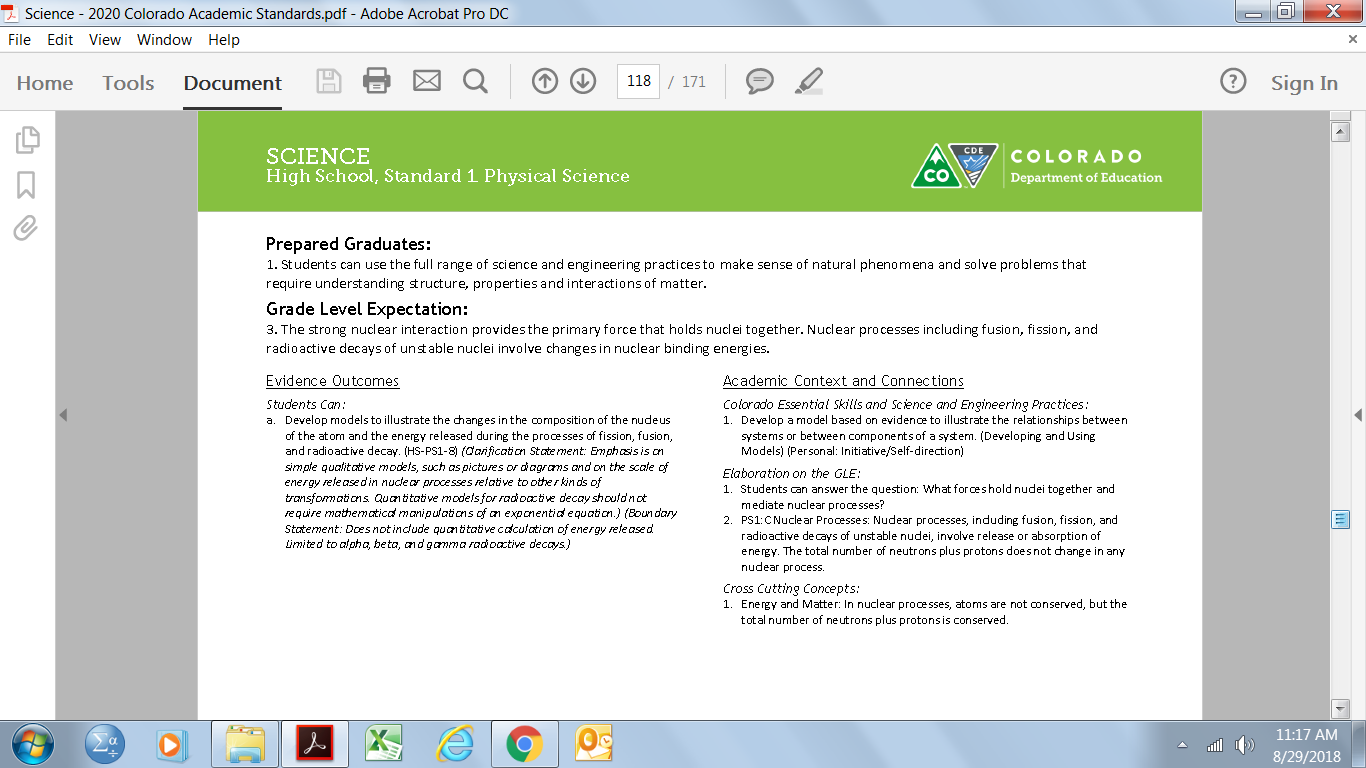 [Speaker Notes: Keeping the original standards framework (Prepared Graduate Statement-Grade Level Expectation-Evidence Outcome), the committee wrote new Grade Level Expectations within each standards strand (physical, life, and earth and space sciences).]
Revised Colorado Academic Standards Document
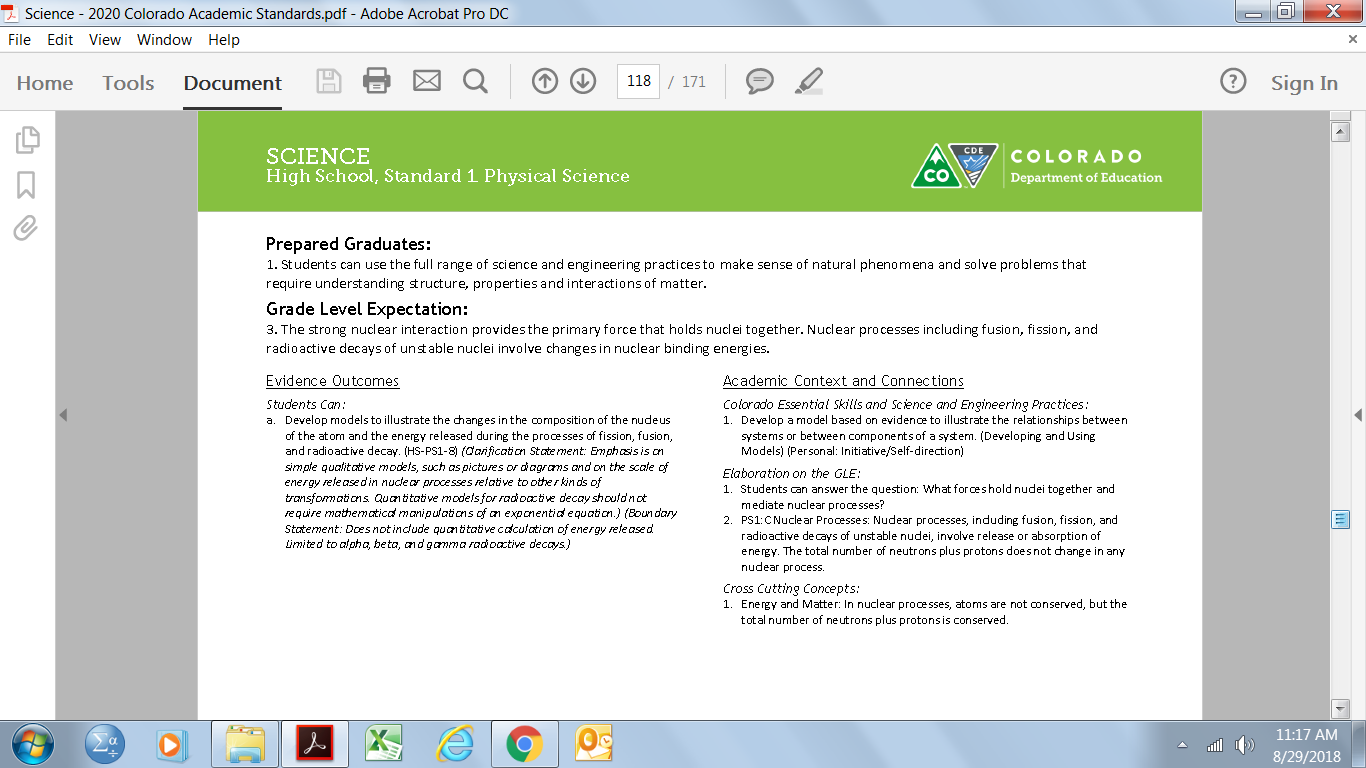 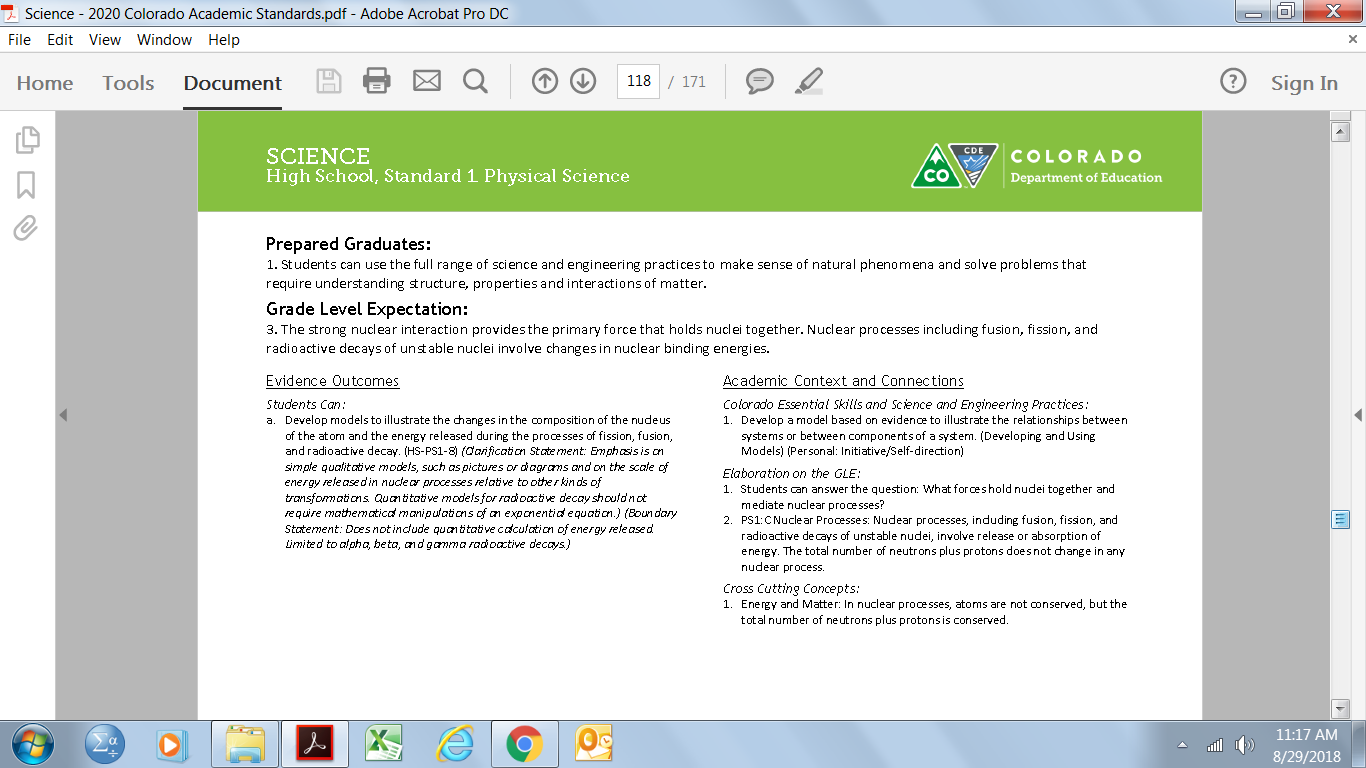 [Speaker Notes: The committee added coding to the evidence outcomes to demonstrate where educators could find the same reference within the NGSS documents, which allows them to search for materials on-line by code.  The code also allows educators to make connections to the core ideas within each standard.]
Revised Colorado Academic Standards Document
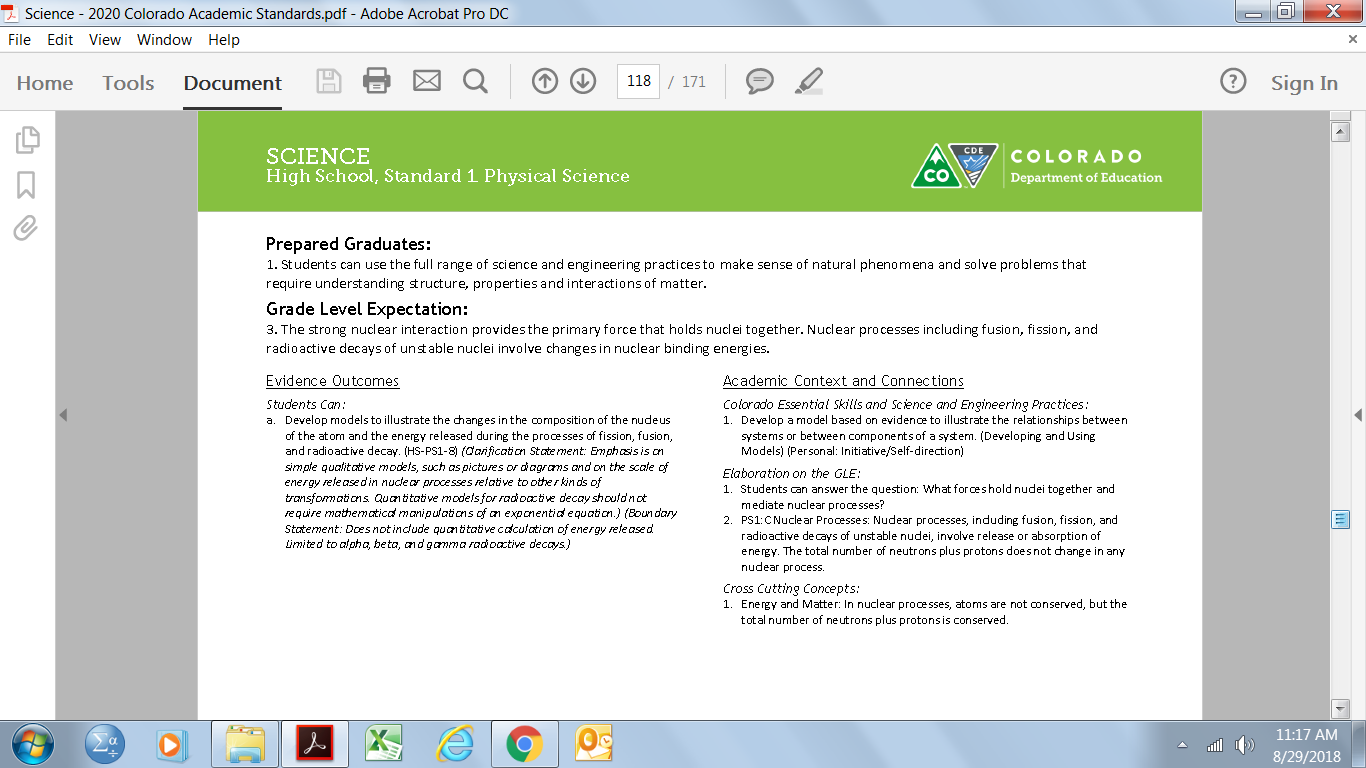 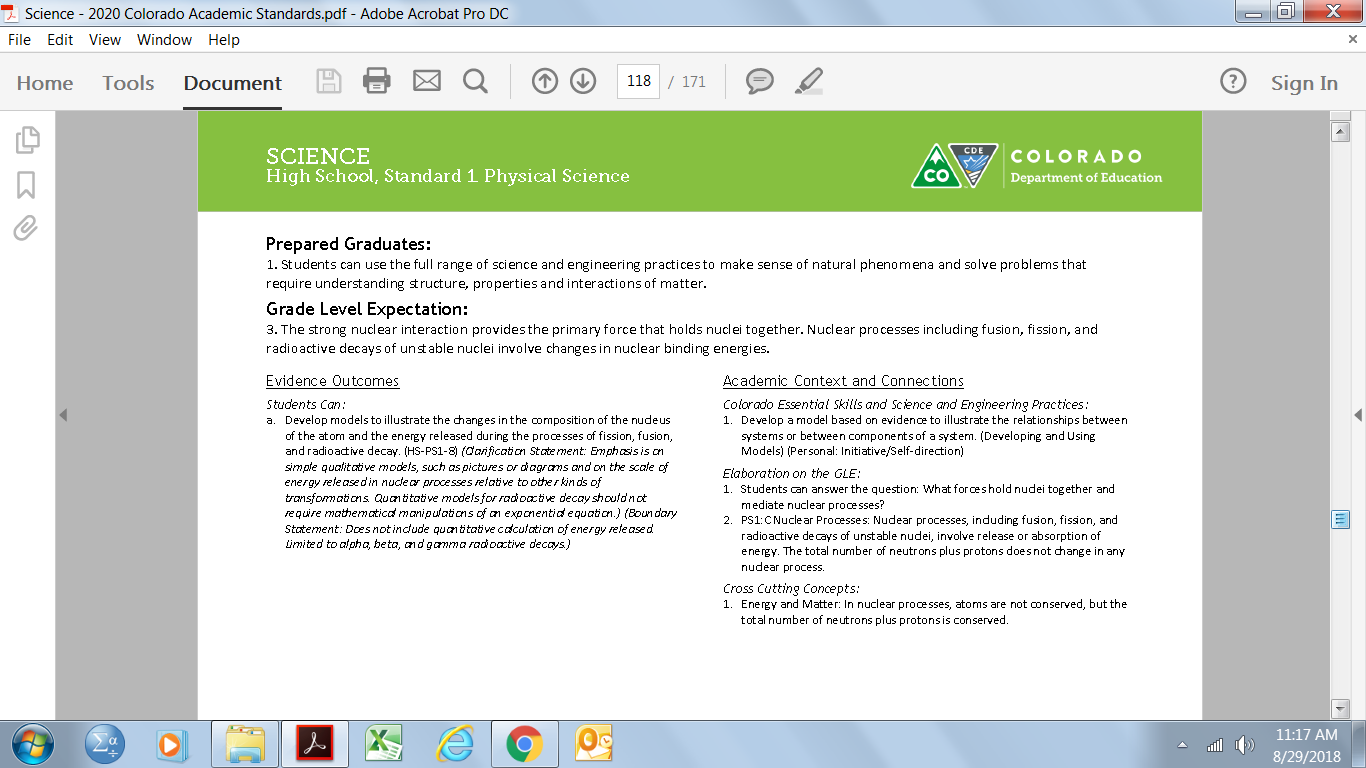 [Speaker Notes: The first component of this section is the “Colorado Essential Skills and Science and Engineering Practices.”  This area highlights the skills and practices that students will be using while mastering the concepts within the grade level expectations and evidence outcomes.
Another component of this section is the “cross-cutting concepts.”  Cross cutting concepts have application across all domains of science. As such, they are a way of linking the different domains of science. Together with the core ideas and science and engineering practices, the cross cutting concepts form the three-dimensional learning approach: mastering the concepts, content and skills simultaneously, not in isolation of one another.]
Revised Colorado Academic Standards Document
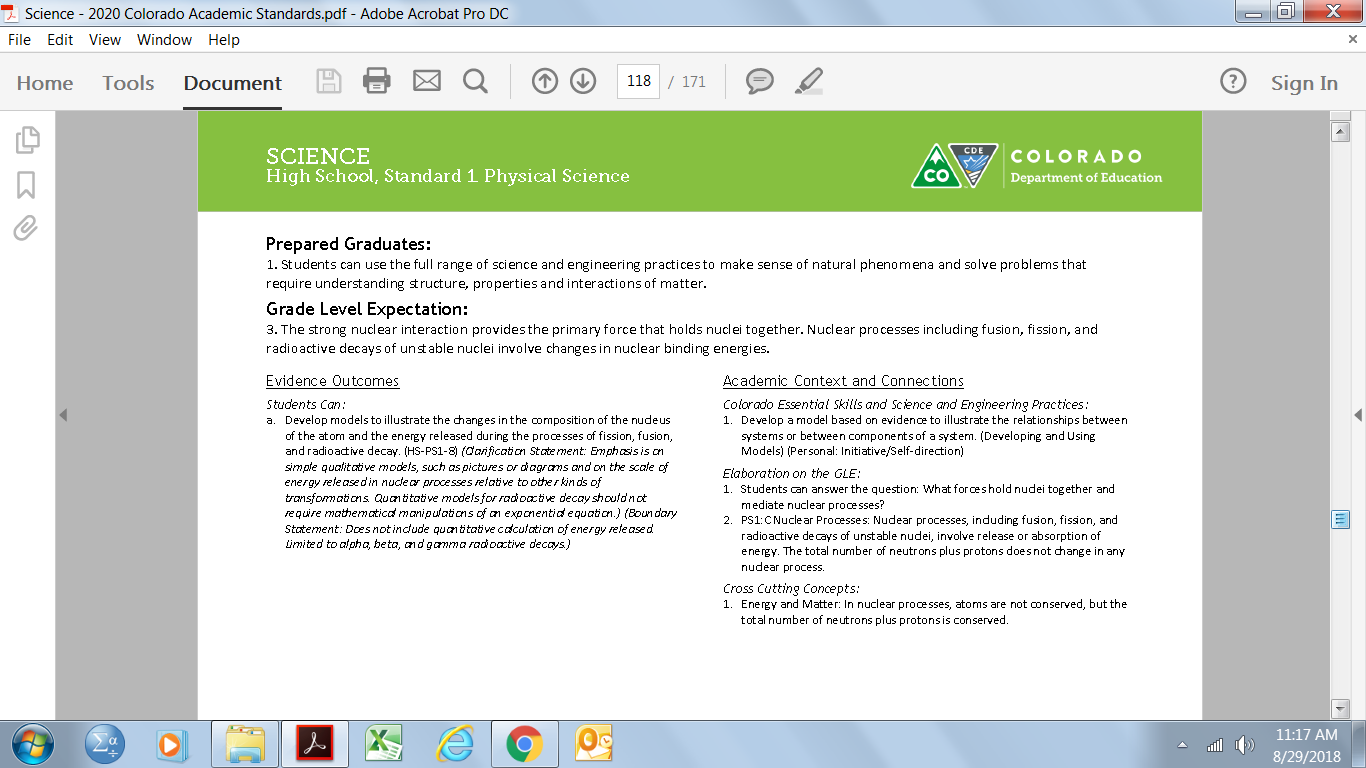 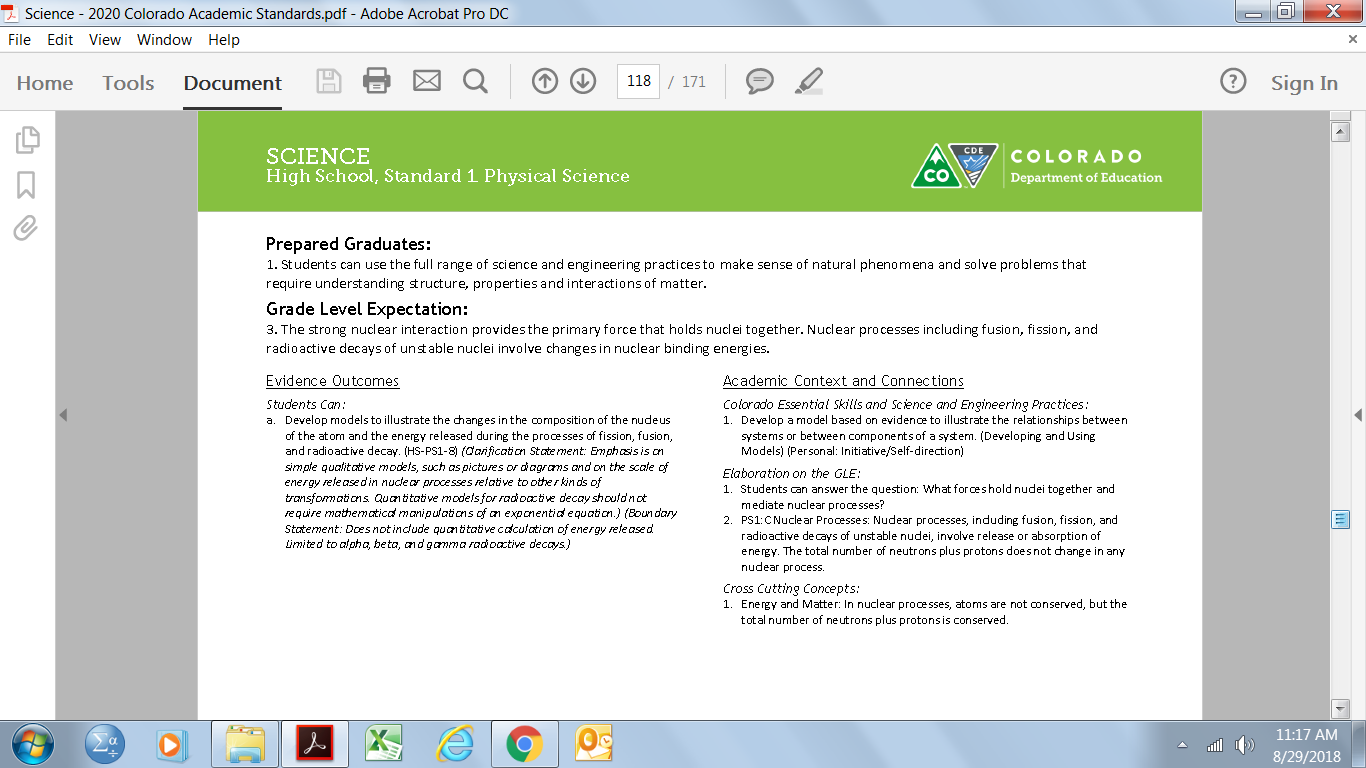 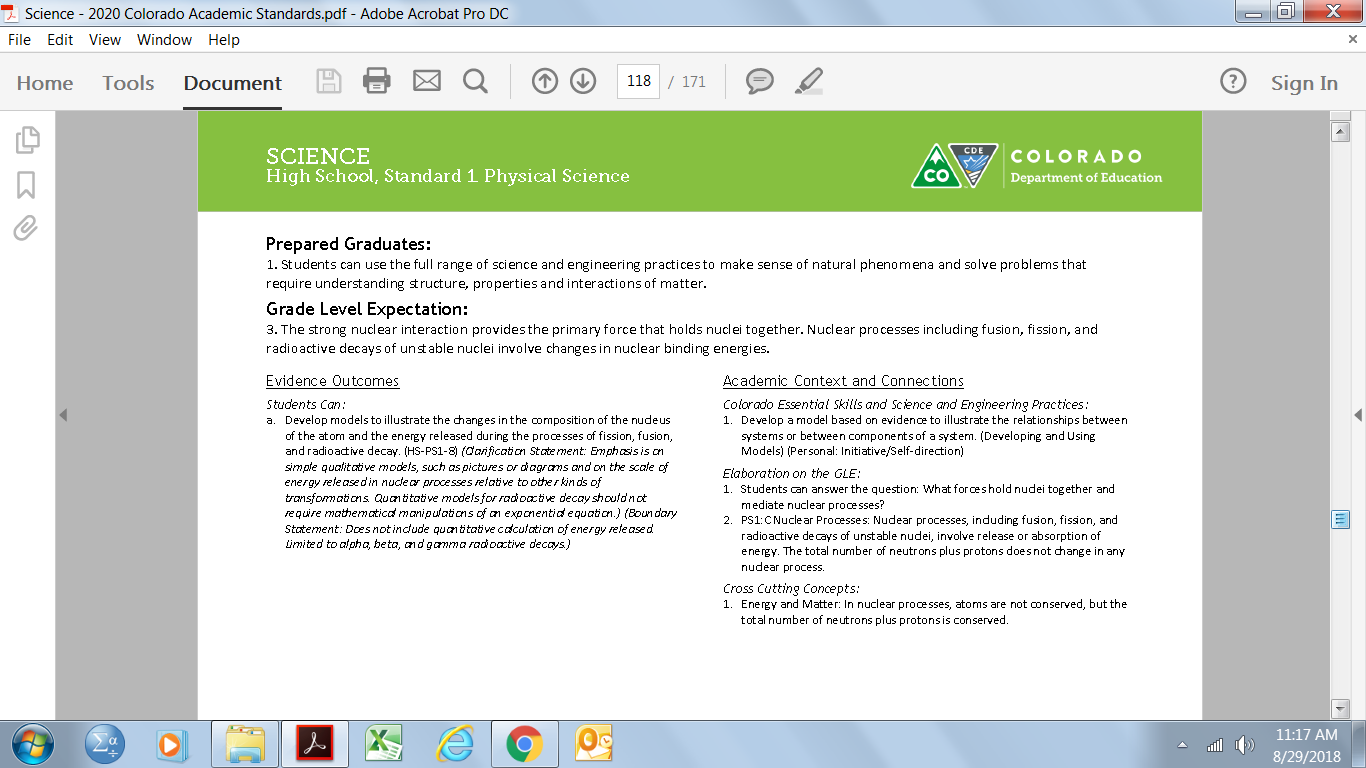 [Speaker Notes: The 2020 Science standards include various supports for educators to clarify the concepts within each evidence outcome and to understand where the boundaries lie between grade levels.  Within each evidence outcome statement there are “clarification statements” and/or “boundary statements.”  In addition, under Academic Content and Connections, there is a section titled, “Elaboration on the GLE.”  These are all intended to assist educators with clarifying the “what” they have to teach and understand the boundaries at which the concepts stop at a particular grade level.]
Revised Colorado Academic Standards Document
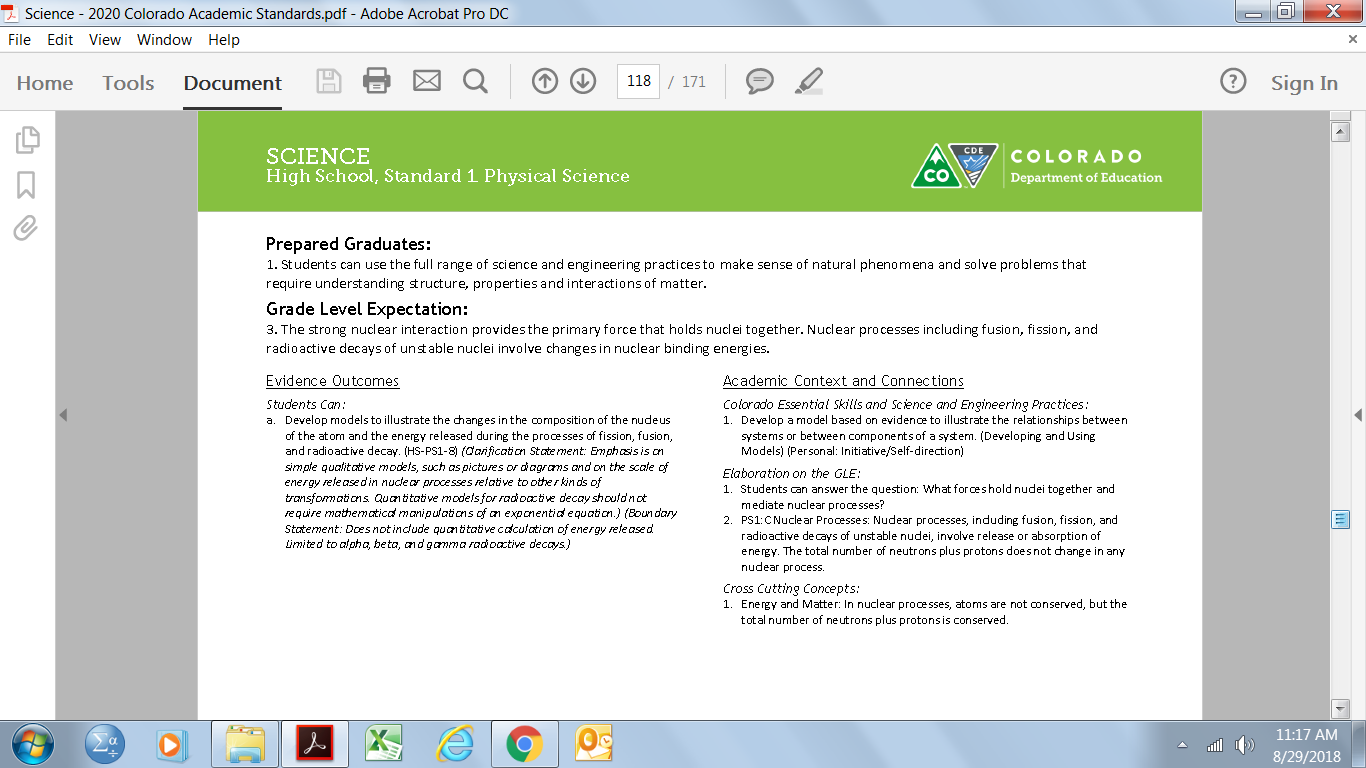 [Speaker Notes: Full Standards Page]
Revised Colorado Academic Standards Document
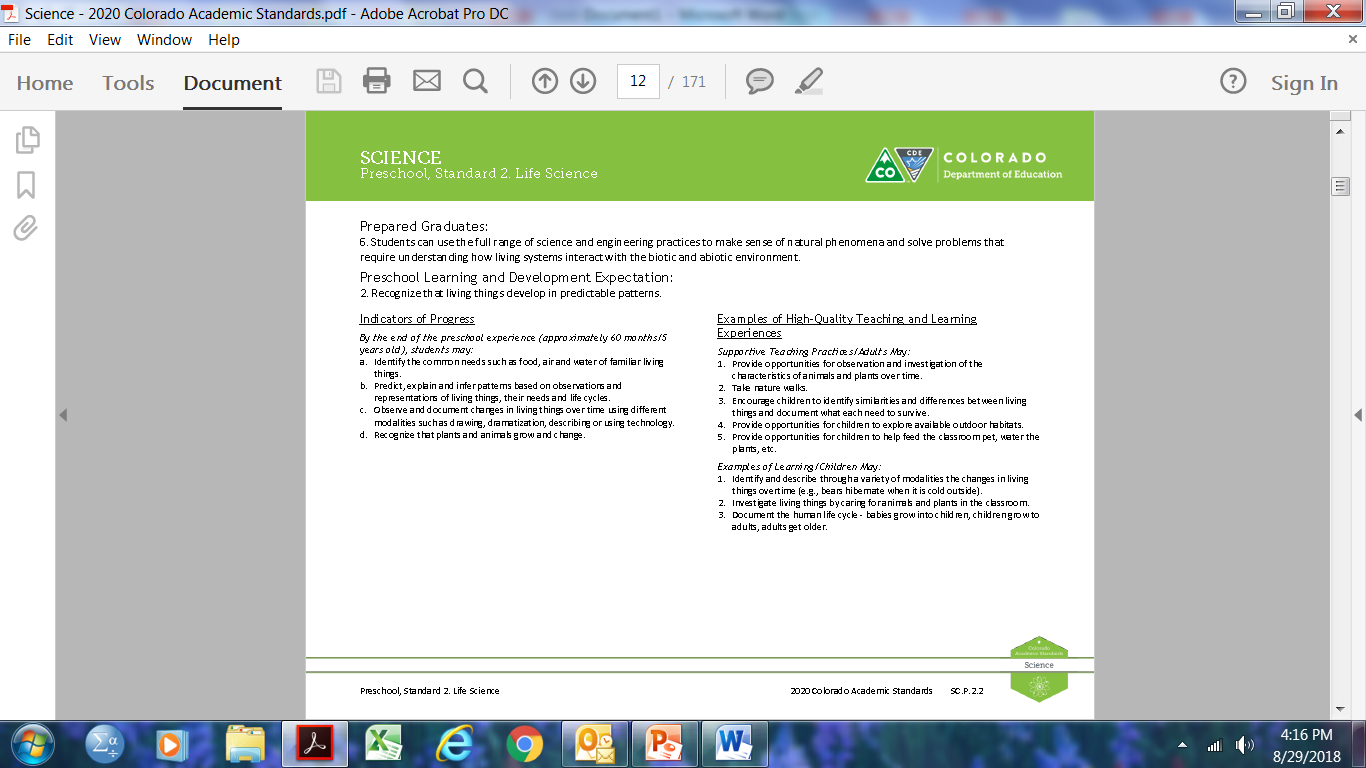 15
[Speaker Notes: Preschool and Elementary
The review and revision committee’s preschool revisions are a significant change compared to the 2009 standards, but a minor adjustment when compared with CDE’s 2013 Early Learning Development Guidelines. In other elementary grades, some content has shifted between grades to allow for greater coherence of concepts through a more aligned learning progression.]
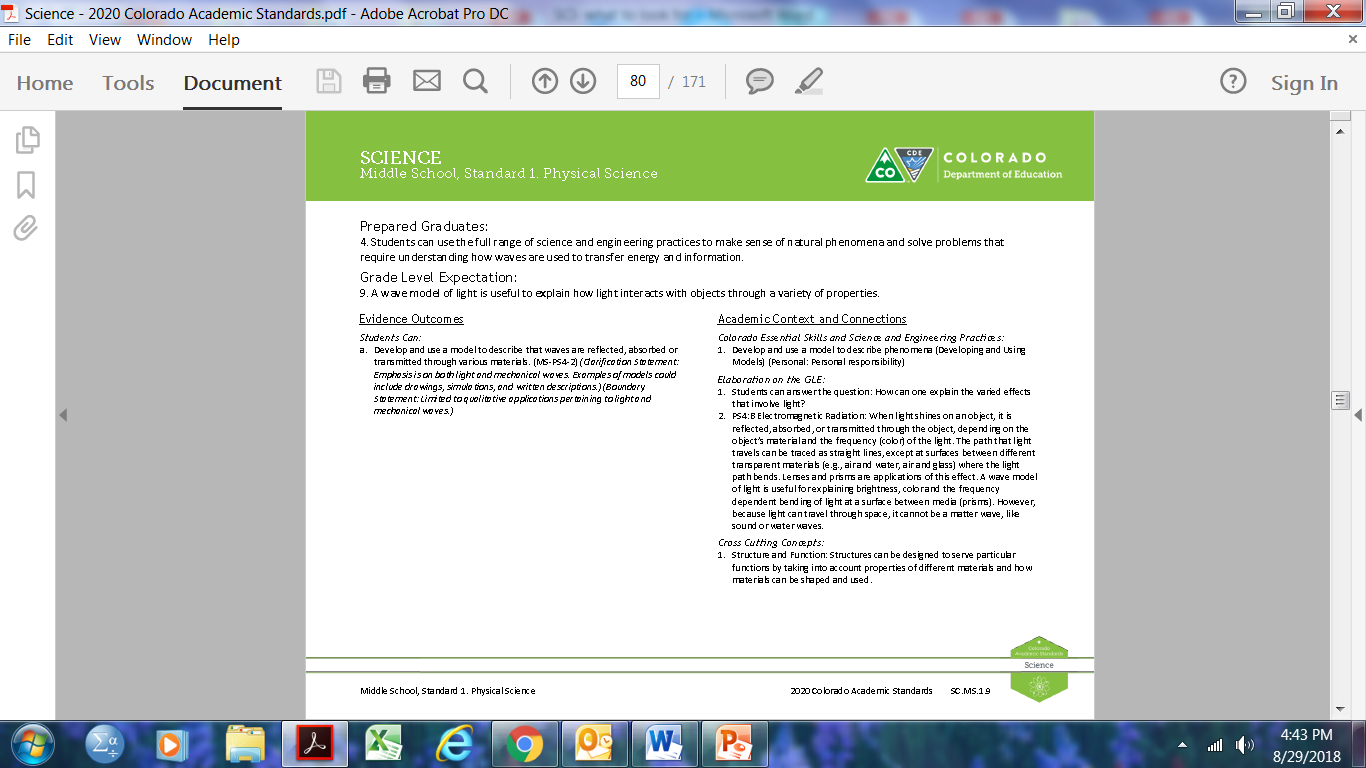 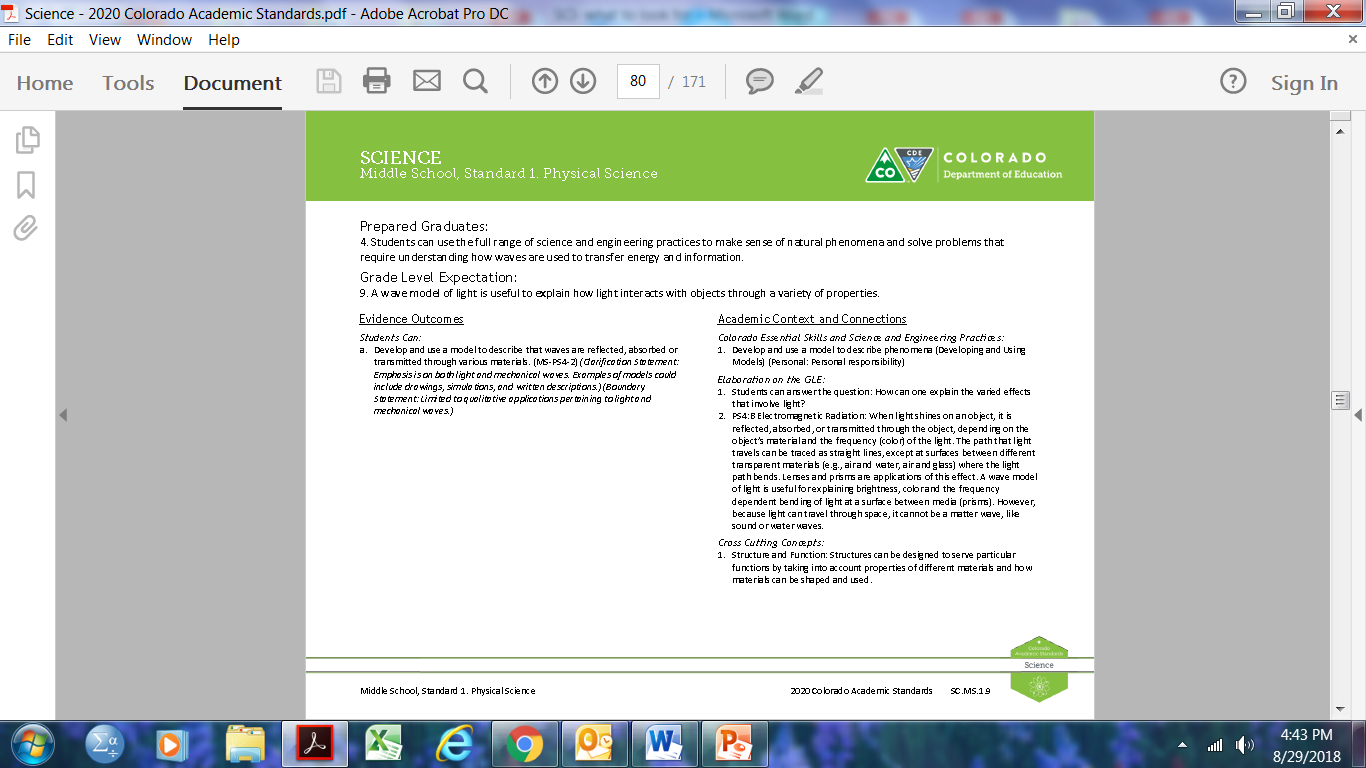 Revised Colorado Academic Standards Document
16
[Speaker Notes: The 2009 science standards at the middle school level had very defined outcomes by grade levels.  The 2020 science standards are now grade-banded at this level to allow greater flexibility with programming at the local level.  The 2020 standards will now only be divided by science strand, just like the high school level.  Educators will find standards for middle school within physical, life, and earth and space science.  Districts now have the flexibility to form whatever course sequence fits best for their students and programming, whether that is traditional or STEM-based coursing.]
Contact Information
Joanna Bruno, Ph.D. 
Science Content Specialist
Bruno_j@cde.state.co.us
303-866-6571
17